2019 Legislative Session:
ESD Impact


Employment Security Advisory Committee 
May 13, 2019
Nick Streuli
Legislative and Executive Operations Director
Washington State Employment Security Department
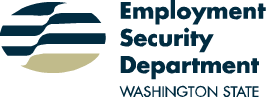 General Overview
Several bills passed that will require significant implementation work:
ESD’s request bills:
Data Privacy, H-2A, PFML

Other bills:
Long-Term Care (2SHB 1087)
Non-Union Apprentice Work Search (SB 5398)
Limited Cooperative Associations (SB 5002)
Data Privacy Bill (ESB 5439)
Makes technical changes to existing ESD data privacy laws. 
ESD implementation:
Update manuals.
Do major rulemaking. 
Update Public Records Unit processes.
Hire or designate an official agency privacy officer.
Submit biennial report to Legislature.
H-2A Bill (E2SSB 5438)
ESD will establish an Office of Agricultural and Seasonal Workforce Services that will:
Process H-2A applications.
Conduct field checks and field visits to meet U.S. Department of Labor (USDOL) requirements.
ESD will convene and run an advisory committee 
that will:
Discuss issues related to the bill.
Comment on ESD rulemaking.
Submit a biennial report to the Legislature.
PFML Bill (SHB 1399)
Makes numerous technical changes to existing state law in areas such as:
Employment benefits.
Taxable wages.
Recodification.
Long-Term Care Bill (2SHB 1087)
Creates a state long-term care program:
Provides up to $36,500 in lifetime benefits to use for long-term care services.
Funding from .58% premium on employee wages.
Employers will remit premiums to ESD starting 1/1/22.
Eligible beneficiaries can access benefits starting 1/1/25.
ESD implementation plan under development.
Non-Union Apprentice Work Search (SB 5398)
Provides a work search waiver for non-union electrical apprentices.
ESD implementation:
IT changes.
Rulemaking.
Revising manuals.
Staff training.
Limited Cooperative Associations (SB 5002)
Creates a new form of business entity.

ESD implementation:
Update tax registration manual.
Conduct rule-making to update WAC 192-300-190.
Questions?
Nick Streuli
Director, Legislative and Executive Operations 
Washington State Employment Security Department
(360) 485-5175
nstreuli@esd.wa.gov